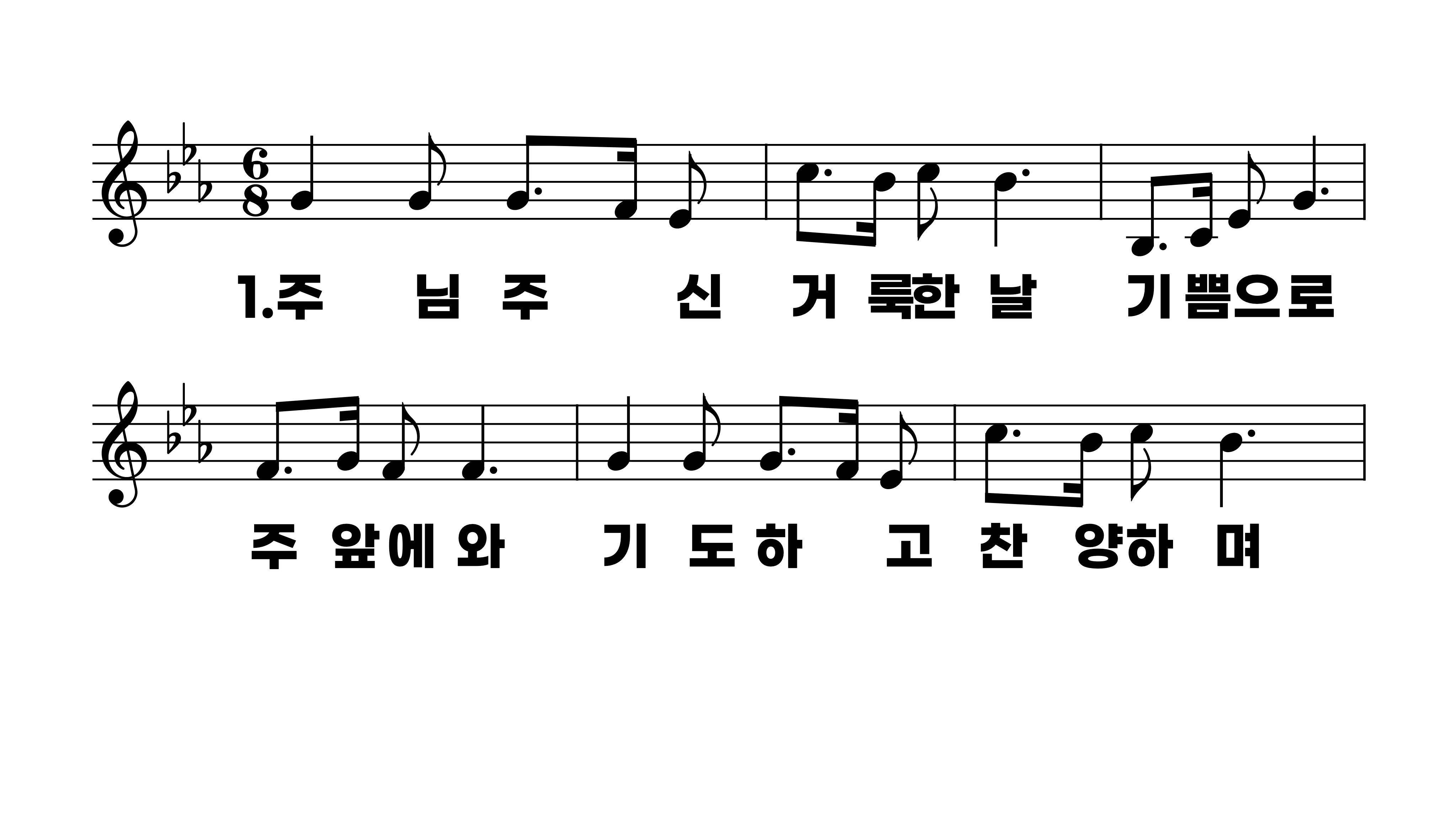 51장 주님 주신 거룩한 날
1.주님주신거
2.내게있는귀
3.내가받은모
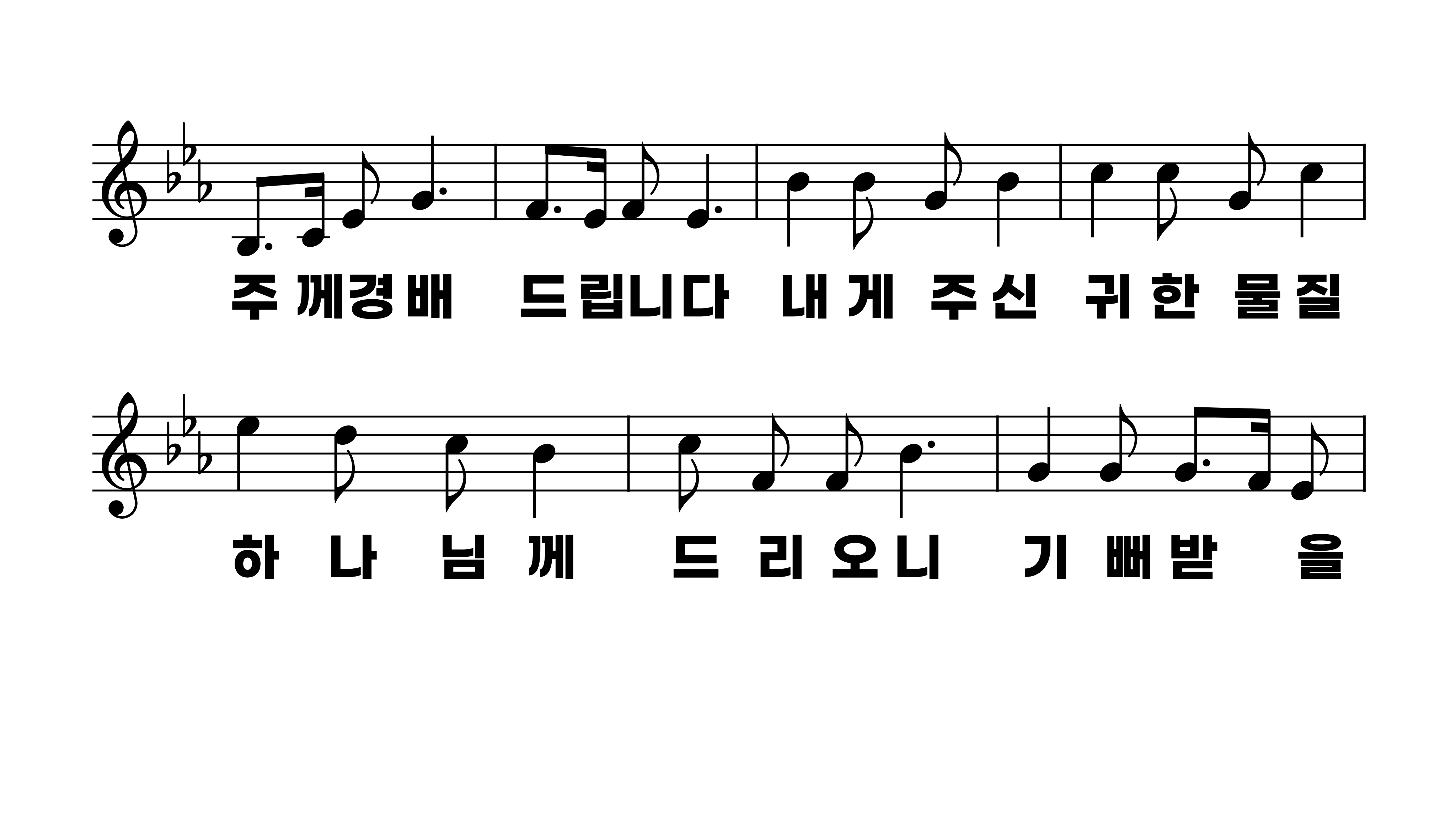 51장 주님 주신 거룩한 날
1.주님주신거
2.내게있는귀
3.내가받은모
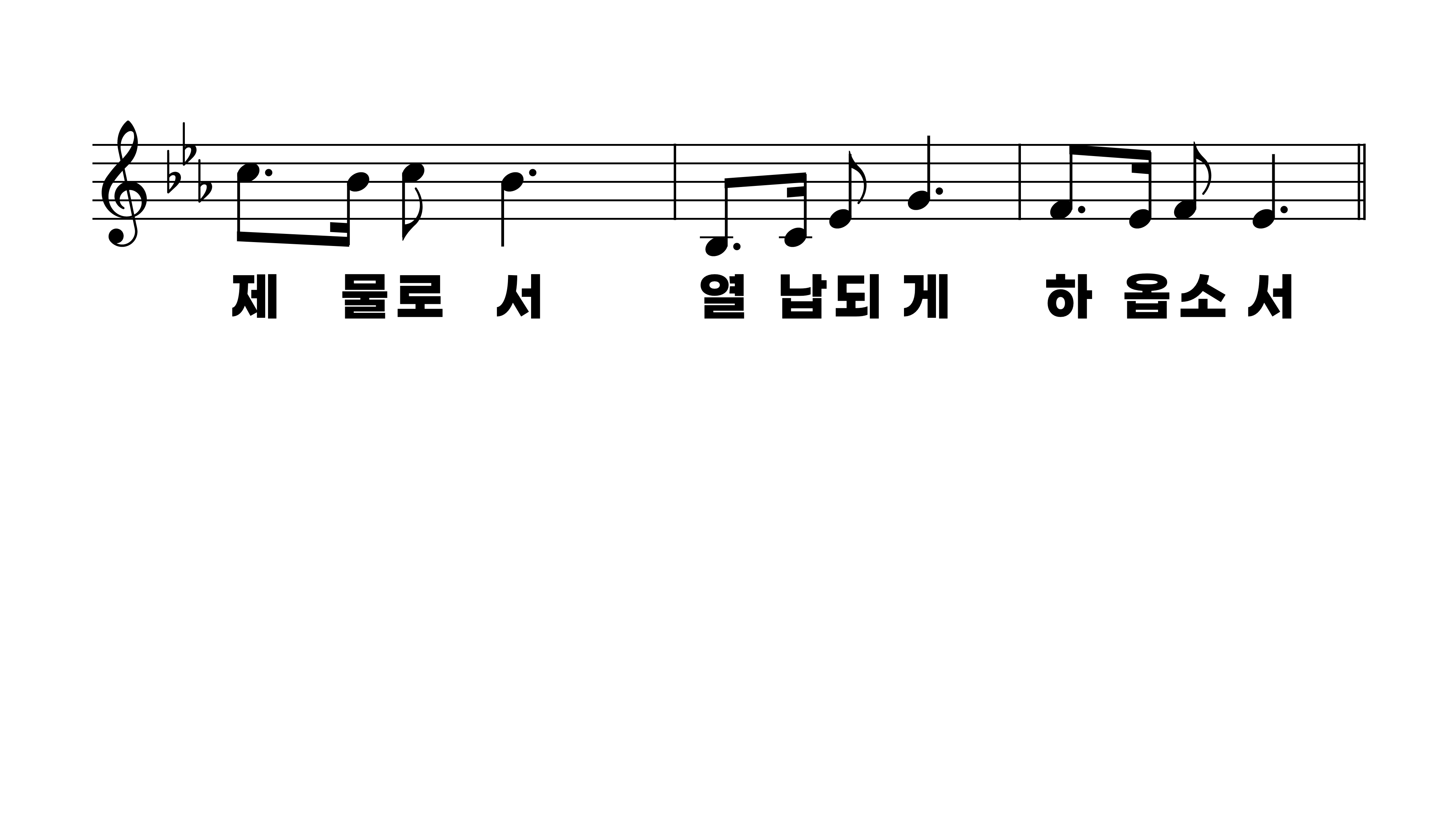 51장 주님 주신 거룩한 날
1.주님주신거
2.내게있는귀
3.내가받은모
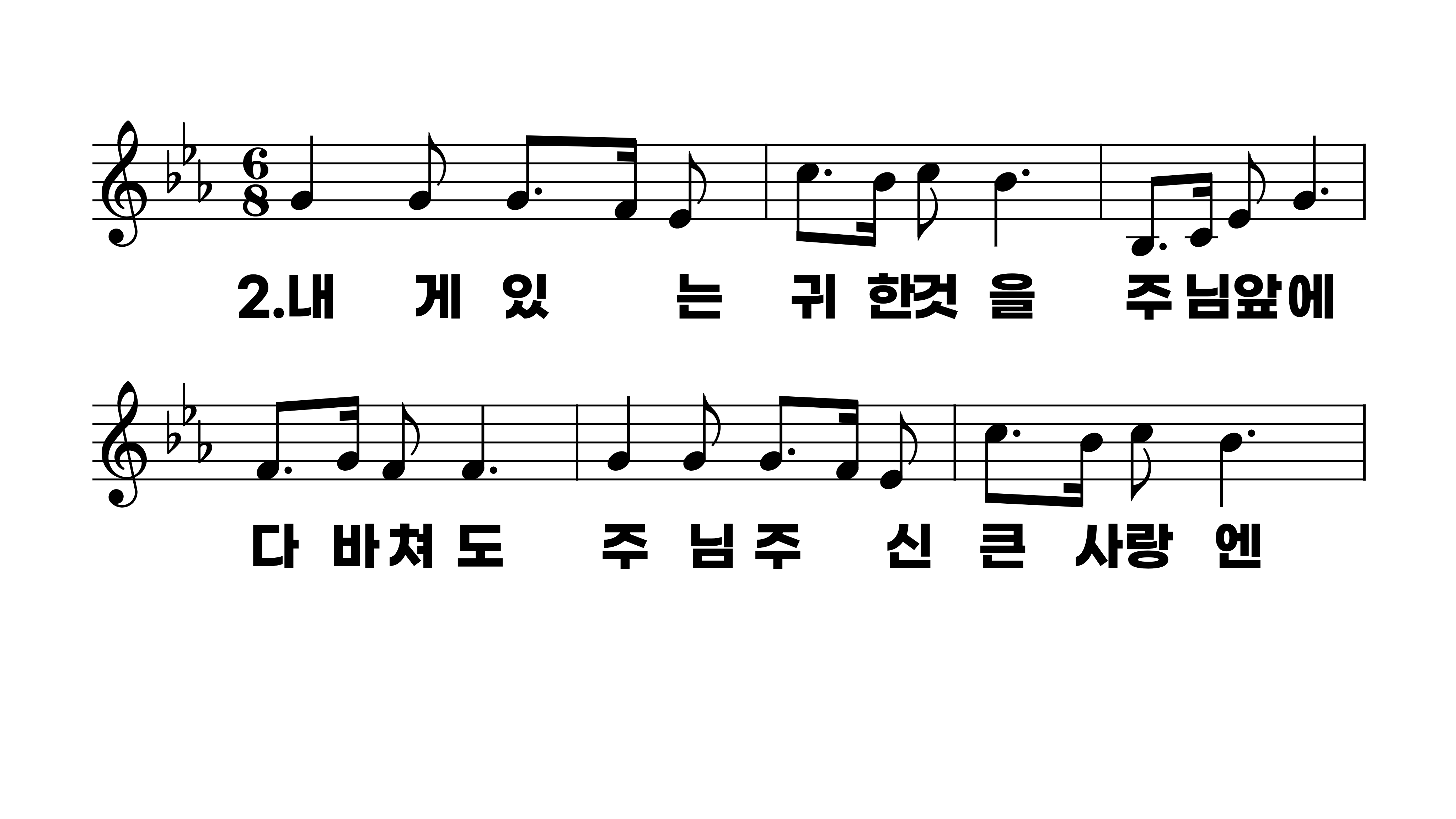 51장 주님 주신 거룩한 날
1.주님주신거
2.내게있는귀
3.내가받은모
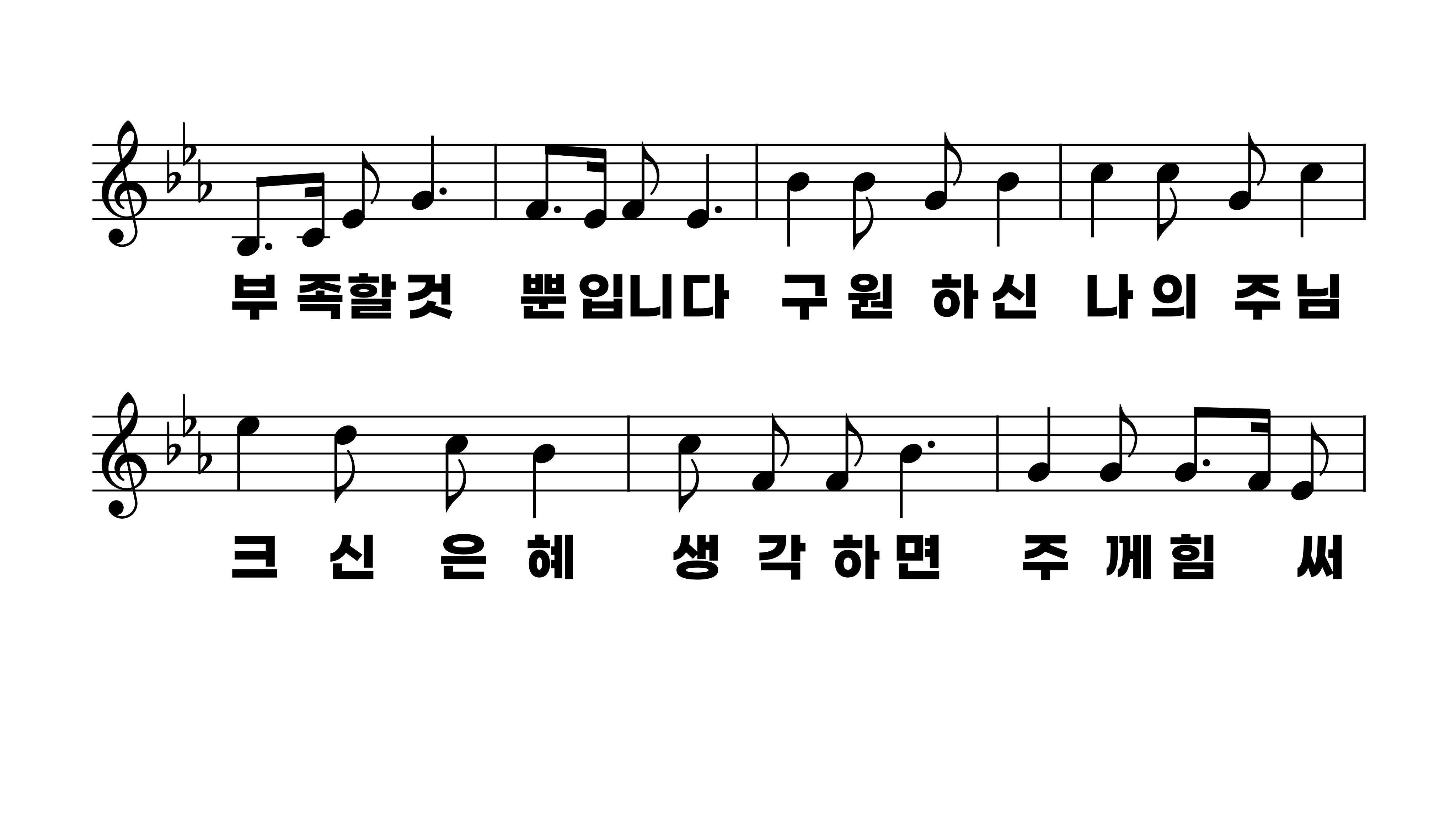 51장 주님 주신 거룩한 날
1.주님주신거
2.내게있는귀
3.내가받은모
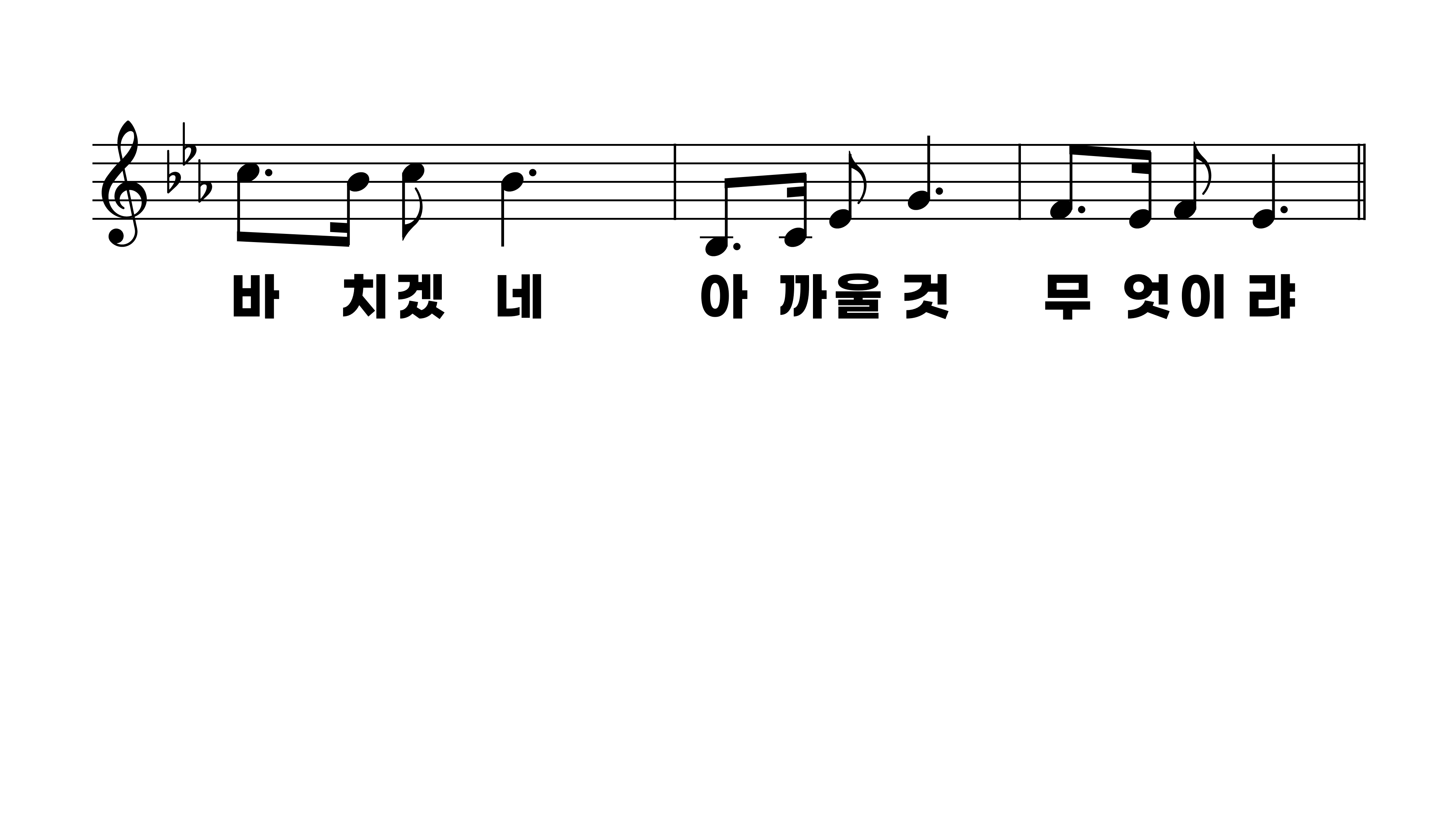 51장 주님 주신 거룩한 날
1.주님주신거
2.내게있는귀
3.내가받은모
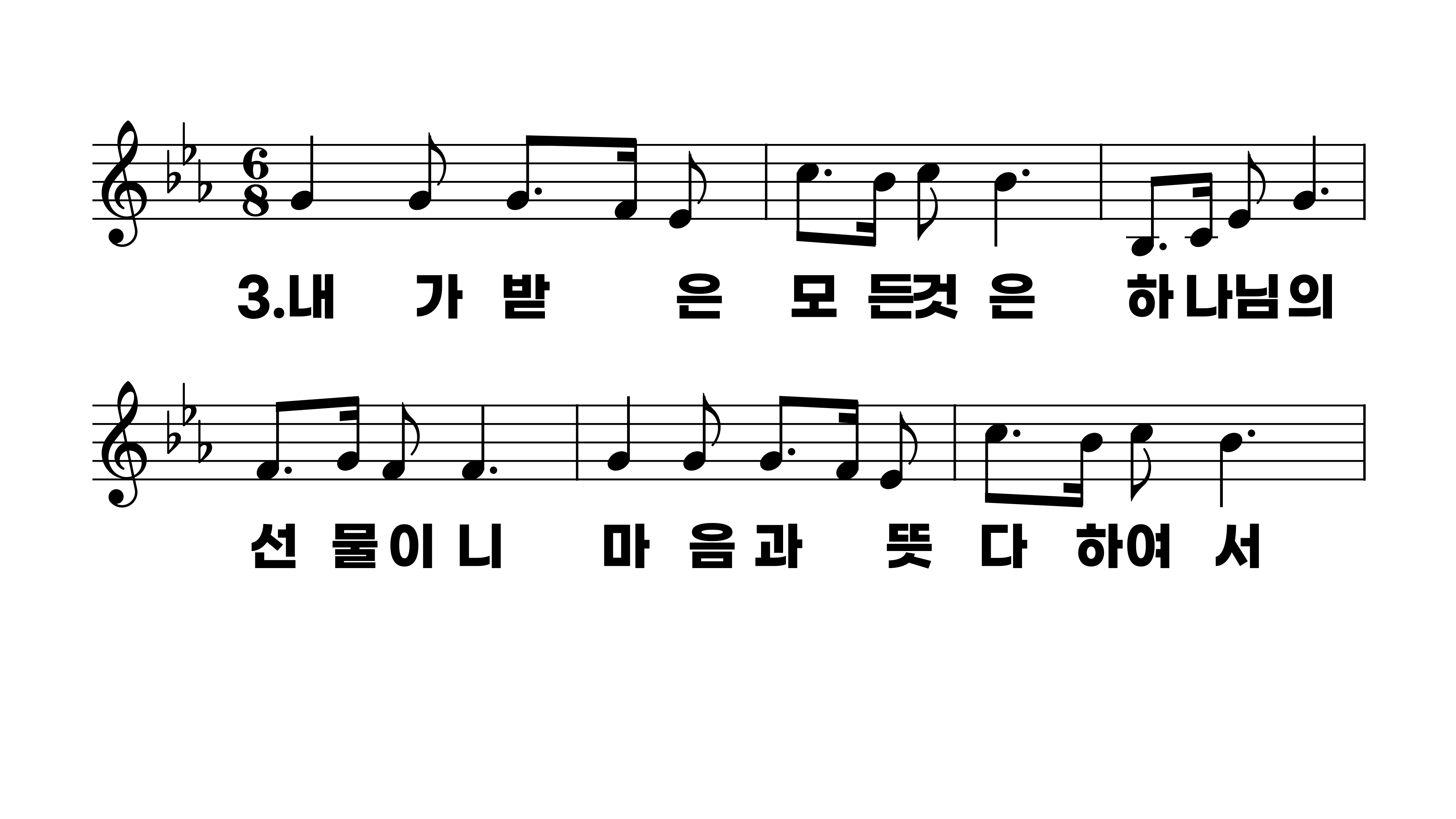 51장 주님 주신 거룩한 날
1.주님주신거
2.내게있는귀
3.내가받은모
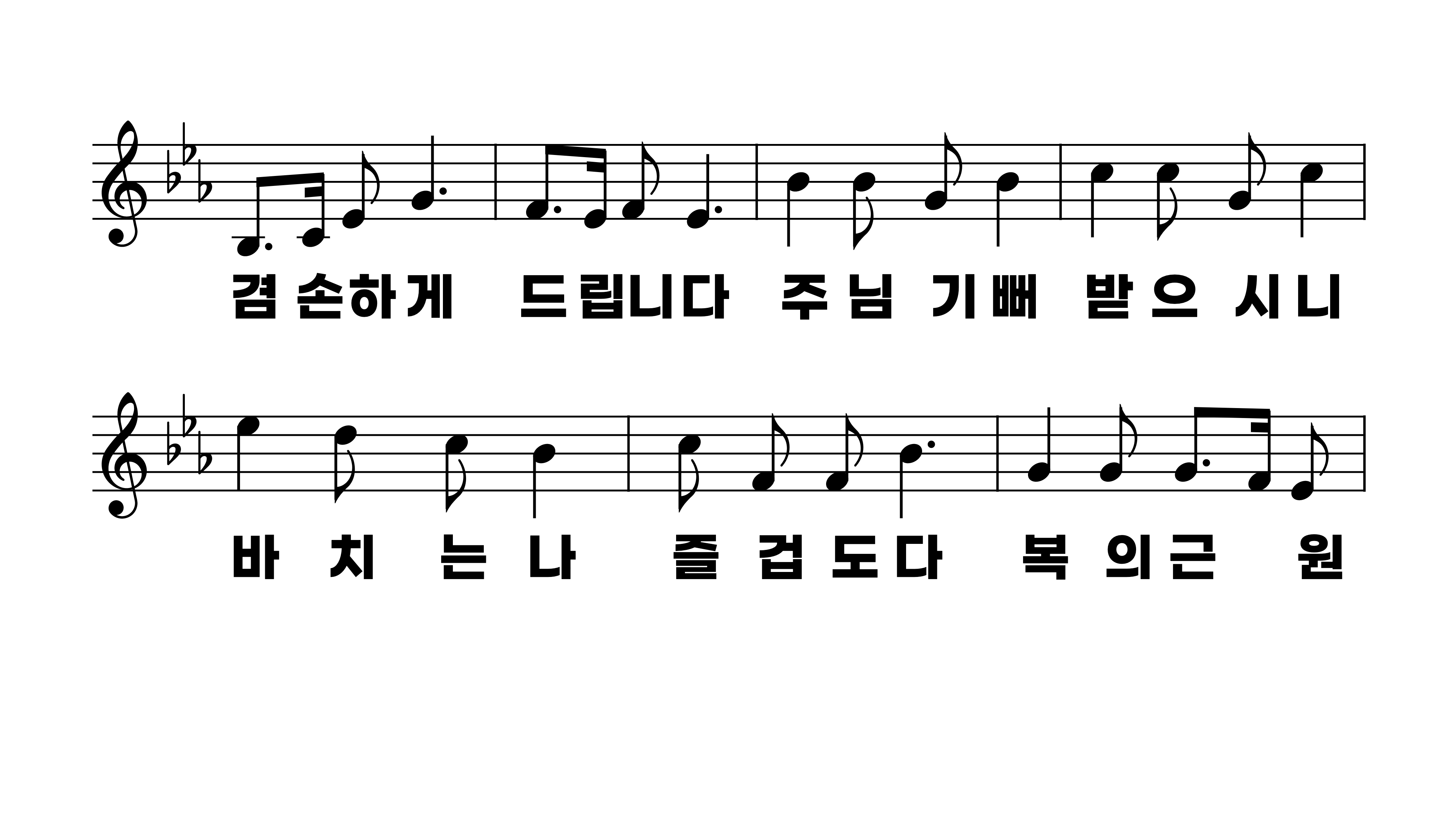 51장 주님 주신 거룩한 날
1.주님주신거
2.내게있는귀
3.내가받은모
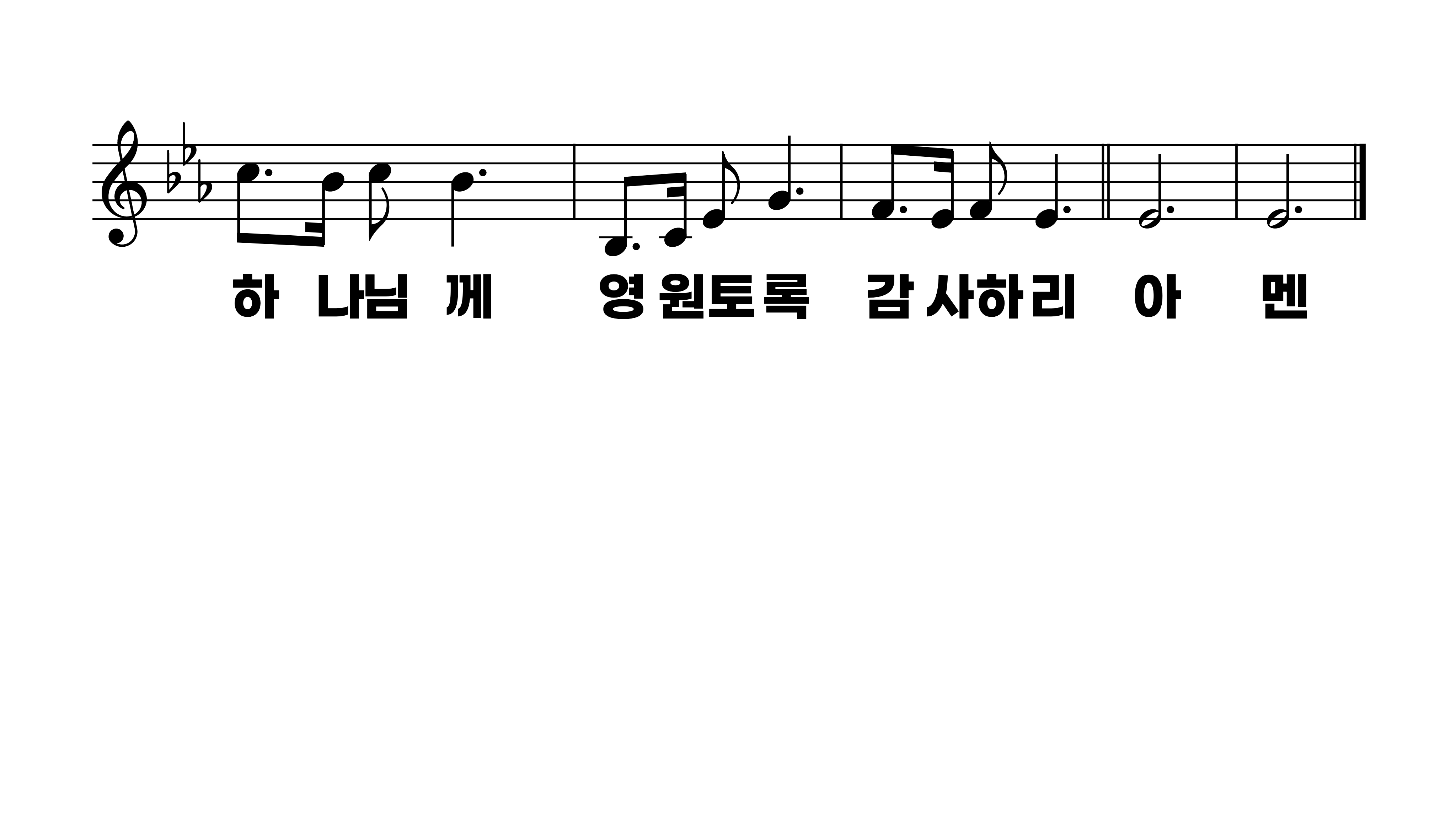 51장 주님 주신 거룩한 날
1.주님주신거
2.내게있는귀
3.내가받은모